End-of-Year summary
LIU-SPS BD WG meeting 18.12.2018
Meetings in 2018
11 meetings of LIU-SPS BD Working Group (but only number 8 on our website?)
 Main topics:
Capture losses and mitigations
Transverse and longitudinal beam instability
200 MHz RF upgrade
Space charge and non-linear effects
MD results, experience with high intensity beam
This year winners
(8) Markus Schwarz
(6) Joel Repond
(5) Hannes Bartosik
 Minutes: thanks to Joel and Markus
 Big thanks for all participants and speakers!
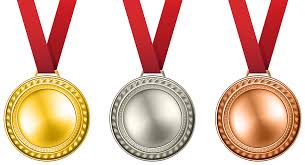        
Challenges for 2018 (from last year talk)
Last year with beam before LS2 → More MDs in 2018. Data!
Reference beam measurements (will help commissioning in 2021)
 How could we see after LS2 that upgrades were successful?
 Effect of new HOM couplers in one 4-section cavity
Beam losses
Reproduction in simulations (absolute values)
Smaller longitudinal emittances? 
Slow start of ramp
Q22 
Instabilities (transverse, longitudinal during ramp)
SPS impedance model and reduction
Ions – losses, instabilities, preparation for slip stacking in 2021
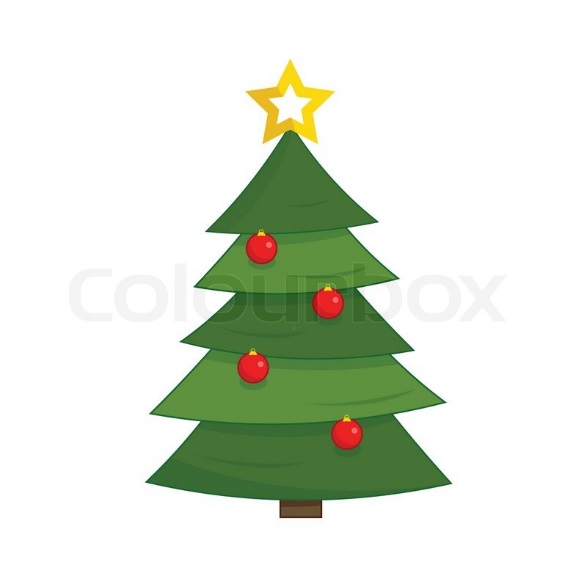 Achievements (1/2)
Understanding of losses; agreement of simulations with measurements
Acceleration of high intensity short bunch trains, used in LHC MDs
Improved beam stabilisation due to optimisation of 800 MHz voltage during the cycle
HOM damping in 4-section cavity confirmed by beam measurements
New longitudinal acquisition system online in CCC and FC
Impedance reduction due to layout optimisation
Q22 optics deployment, injection to LHC   
Reference measurements for beam and impedance
Measurements of the longitudinal instability at the injection plateau
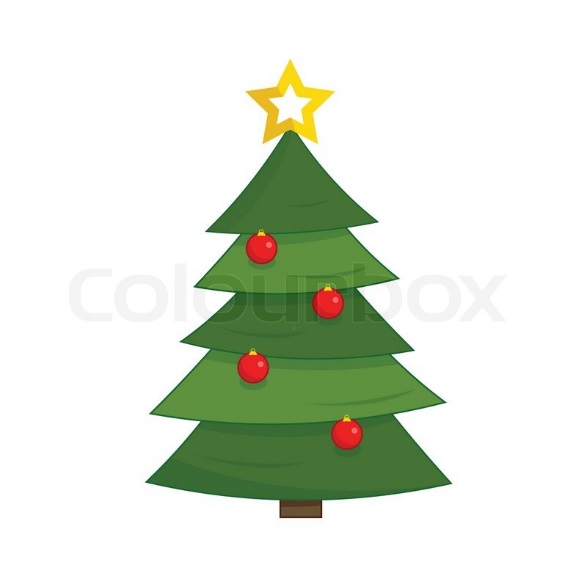 Achievements (2/2)
Observed clear evidence of beam quality improvement after 2 days of scrubbing with high intensity 25 ns beam (reduced emittance growth)
SPS Landau octupole scheme reconfigured to enable amplitude detuning without strong incoherent losses from second order chromaticity
Detailed characterisation of horizontal multibunch instability - including limits of stability as function of chromaticity and octupole settings
Laslett correction with individual setting per batch deployed operationally (in preparation for large tune shifts with LIU intensities)
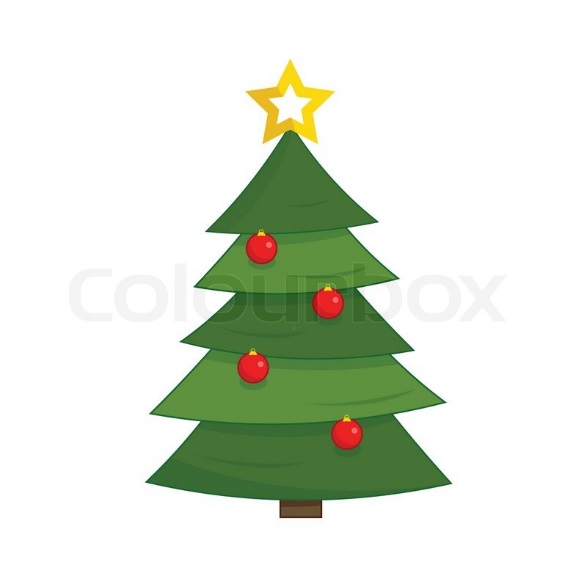 Future challenges (1/2)
HOM damping and tuning of the 200 MHz TWC during LS2
Quality control of impedance reduction (VF shielding) in the tunnel
Beam losses at the beginning of ramp (full bucket due to PS bunch distribution), feasibility of smaller injected bunches
Longitudinal beam stability on flat bottom and during ramp
Stabilisation of ion beam and slip-stacking
Controlled emittance blow-up for protons and especially ions (intensity effects and bunch-by-bunch difference)
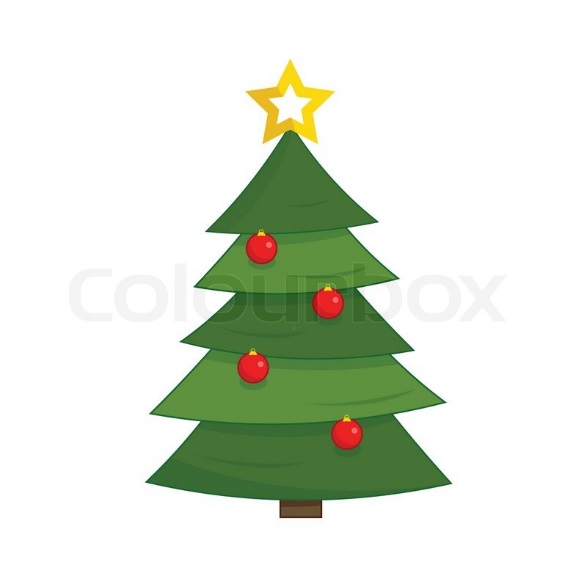 Future challenges (2/2)
Horizontal stability with LIU intensity - source to be identified to prepare mitigation strategy and future actions
Bunch-by-bunch coherent tune shifts with LIU intensity and impact on damper operation (wide tune acceptance, Laslett corrections, …)
Emittance preservation: operation with -0.21 space charge tune shift (LIU BCMS) on top of bunch-by-bunch tune shifts from impedance
 Preparation for re-start
Happy New Year!
Happy LS2!